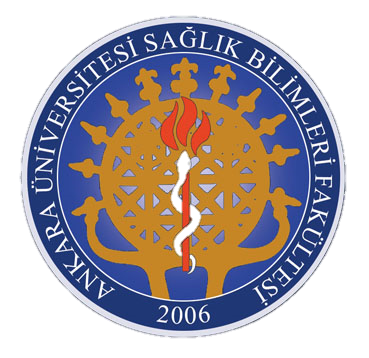 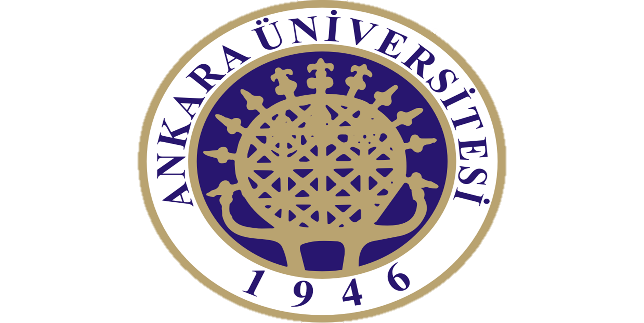 GÖRÜŞME İLKE VE TEKNİKLERİ
Sağlık Bilimleri Fakültesi 
Çocuk Gelişimi Bölümü
GÖRÜŞMENİN YAPILMASI

Görüşme süreci içinde, soruların hazırlanması kadar, görüşmenin yapılması da oldukça önemli bir boyut olarak karşımıza çıkar. İstenen sonuca ulaşılabilmesi için bu iki boyut arasındaki koordinasyonun da en iyi şekilde sağlanması gerekir.
Görüşmenin başarıya ulaşabilmesi, büyük ölçüde, kaynak kişinin yeterince güdülenmesi ile soruların, içerik ve biçim yönünden, bir örnekliğinin korunabilmesine ve iyi bir kayıt sisteminin geliştirilmesine bağlıdır. 
Bu ise, rahat bir görüşme yeri de dahil olmak üzere, fizik ve psikolojik hazırlıkları gerektirir.
GÖRÜŞMEDE İLKE VE TUTUMLAR
Görüşme sürecinin daha etkili ve verimli hale getirilmesi için dikkat edilmesi gereken ilkeler ve süreçler şu şekilde sıralanabilir;

 Görüşme sorularını sorarken akışa göre gerekli değişiklikleri yapma
 Soruları konuşma tarzında sorma
 Teşvik edici olma ve geri bildirimde bulunma
 Görüşme sürecini kontrol etme
4.Görüşme sürecini kontrol etme
Görüşme ile ulaşılmak istenen amacın farkında olma ve verilen yanıtların görüşme amacına uygun olup olmadığına dikkat etme,
Görüşmenin amacına uygun sorular sorma, 
Görüşülen bireye, verilen yanıtlarla ilgili geri bildirimde bulunma.
5.Yansız ve empatik olma
Görüşme sorularını sorarken akışa göre gerekli değişiklikleri yapma

 Görüşme sorularının sorulmasında, görüşme formundaki sıranın aynen takip edilmesi her zaman gerekmeyebilir.

 Görüşmede amaç, araştırma sorularına yönelik olarak ayrıntılı ve derinlemesine bilgi toplamaktır.
Soruları konuşma tarzında sorma

 Sorulan sorular sorgulayıcı bir tutumla değil, bilgi vermeye ‘davet edici’ bir konuşma tarzında sorulmalıdır.

 Görüşme sorularının görüşme formundan okunması yerine, göz teması sağlanarak günlük dilde ifade edilmesi, görüşmenin daha rahat geçmesine ve görüşmecinin görüşülen birey ile daha etkili bir iletişim kurmasına yardımcı olacaktır.
Teşvik edici olma ve geri bildirimde bulunma

 Görüşmeci, görüşülen bireye gerek sözel gerekse sözel olmayan iletişim biçimleriyle, verdiği yanıtlar konusunda geri bildirimde bulunmalı ve karşı tarafın ek bilgi vermesine ve verdiği yanıtların niteliğini arttırmaya yönelik teşvik edici mesajlar göndermelidir. 

 Görüşmecinin, görüşülen bireyin verdiği yanıtlar konusunda etkin bir rol alması, ancak bunu yaparken de, görüşülen bireyi yönlendirmeden kaçınması ve bu şekilde iletişimi daha doğal ve rahat hale getirmesi gerekmektedir.
Görüşme sürecini kontrol etme

 Görüşme boyunca araştırmacının bilinçli bir şekilde süreci kontrol etmesi ve görüşülen bireyin verdiği yanıtlara göre birtakım önlemler alması gerekir. 

 Görüşmenin amaca uygun bir şekilde sürdürülmesi araştırmacının temel sorumluluğudur.
Yansız ve empatik olma

 Görüşme sürecinde görüşmecinin yansız olması ve verilen yanıtları içerik yönünden yönlendirmemesi araştırmanın yansızlığı açısından büyük önem taşır.

 Görüşmenin doğal iletişime yakın bir ortam içinde gerçekleşebilmesi için, görüşmecinin etkin bir biçimde anlatılanları dinlemesi, dinlediğini sözel ve sözel olmayan davranışlarla karşı tarafa belli etmesi gerekir.
Kaynakça